Be the Disruption!
STEAMing the Way to a Successful Future
Michelle Cline, Ed.D.
Detroit Public Schools Community District
Be the Disruption!
CSI Investigations
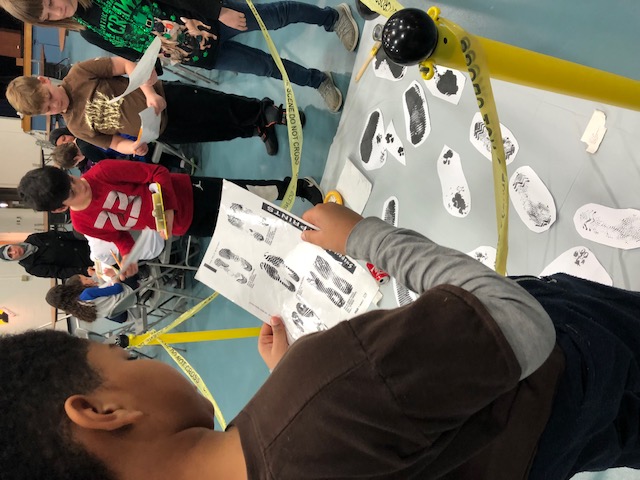 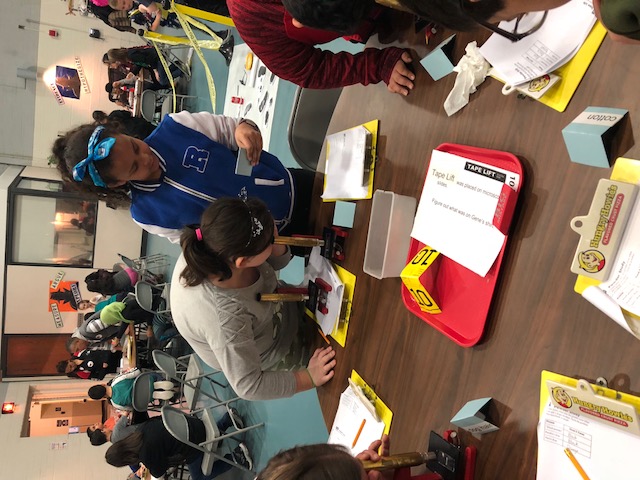 Be the Disruption!
CSI Investigations
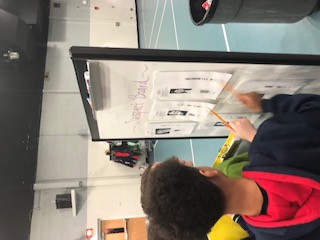 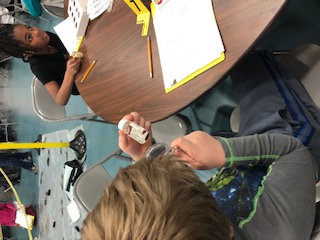 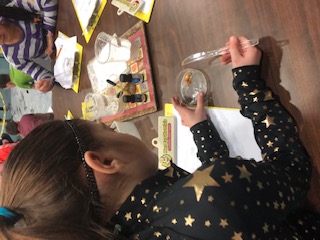 Be the Disruption!
Driving Questions
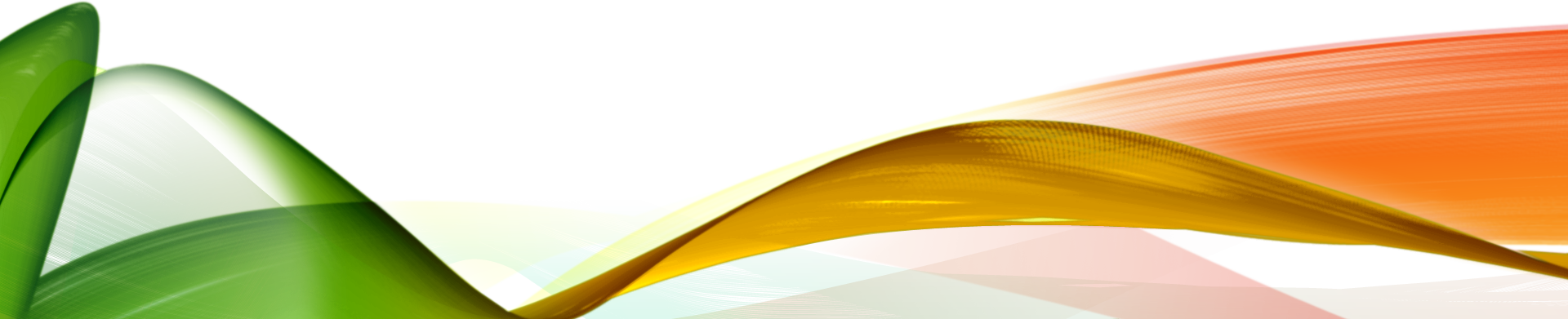 How does the game Operation work?
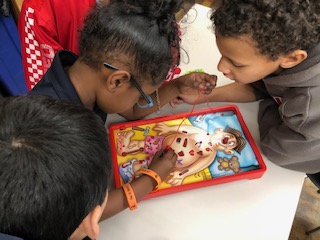 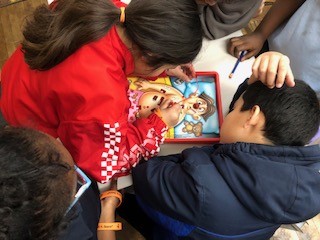 Be the Disruption!
Driving Questions
How does the game Operation work?

How can you redesign the game to make it better?
Be the Disruption!
Driving Questions
Building background knowledge!
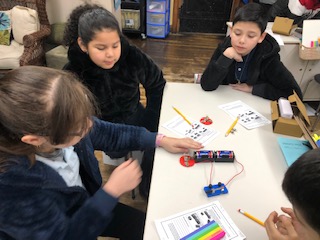 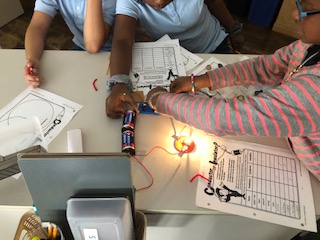 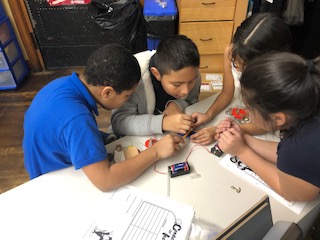 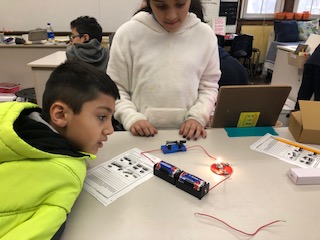 Be the Disruption!
Driving Questions
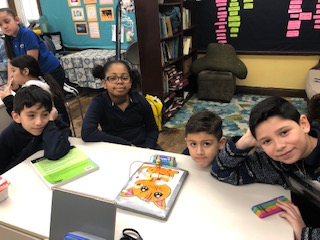 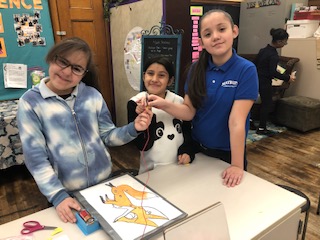 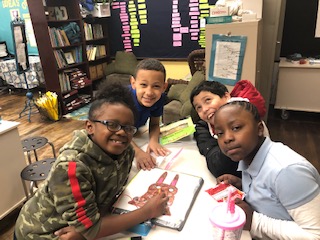 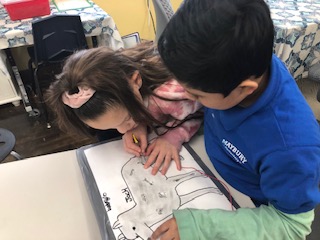 Our creations!
Be the Disruption!
Driving Questions
Design a musical instrument from recycled materials that will make two pitches and two volume levels.
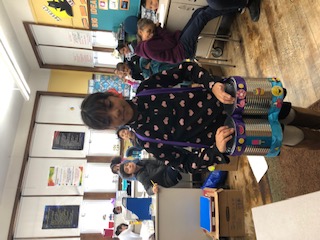 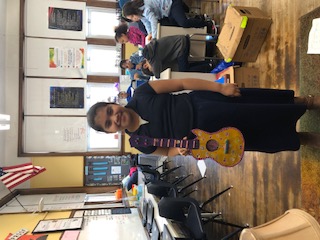 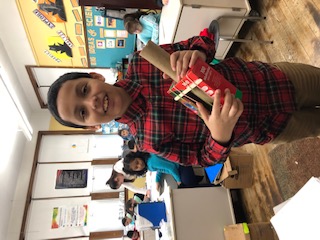 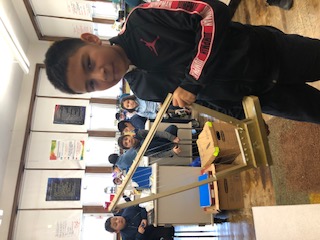 Be the Disruption!
Breakoutedu
A “Butts in the Air” Experience!  

Let’s do one!
   




A Force to be Reckoned With!
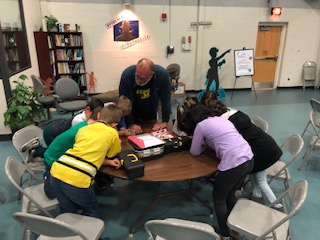 Be the Disruption!
Breakouteu
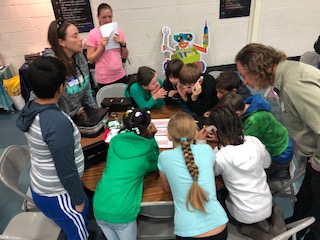 Be the Disruption!
Breakoutedu
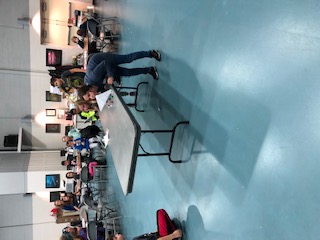 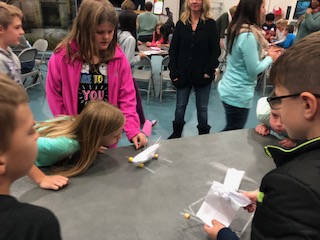 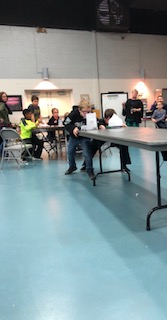 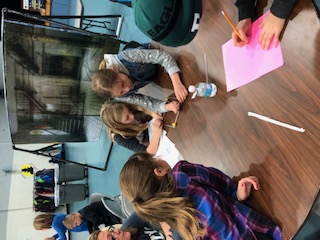 Be the Disruption!
Breakoutedu at the DIA!
Detroit Institute of Arts
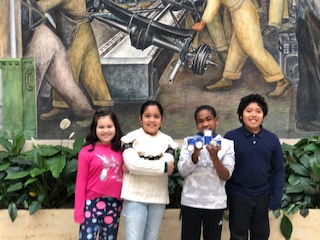 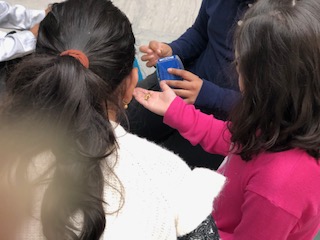 Be the Disruption!
Breakoutedu at the DIA!
Diego Rivera Mural
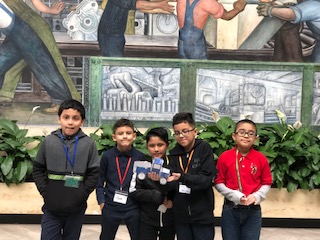 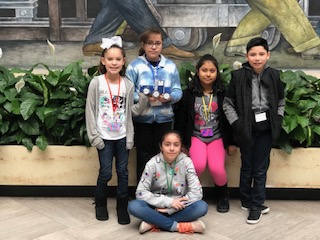 Be the Disruption!
Meet the Guest
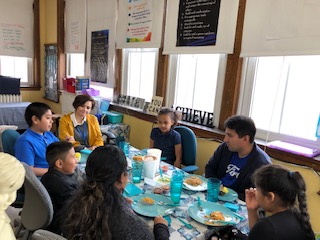 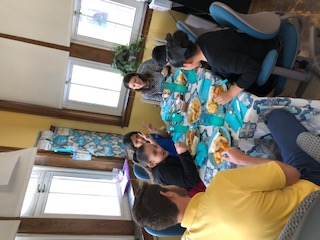 Be the Disruption!
Meet the Guest
Latina/o Engineers from Ford Motor Company
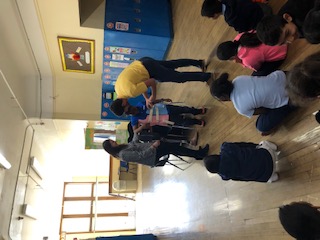 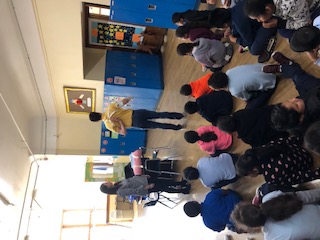 Grad students studying Orthotics and Prosthetics
Be the Disruption!
Any questions?
Michelle Cline, Ed.D
Detroit Public Schools Community District
Michelle Cline Educational Consulting, LLC
Michelle.cline@detroitk12.org
michellelavae@gmail.com